Exploring the Power of Wifi and Substance Protocol
Unleashing the Potential of Dutch Technology
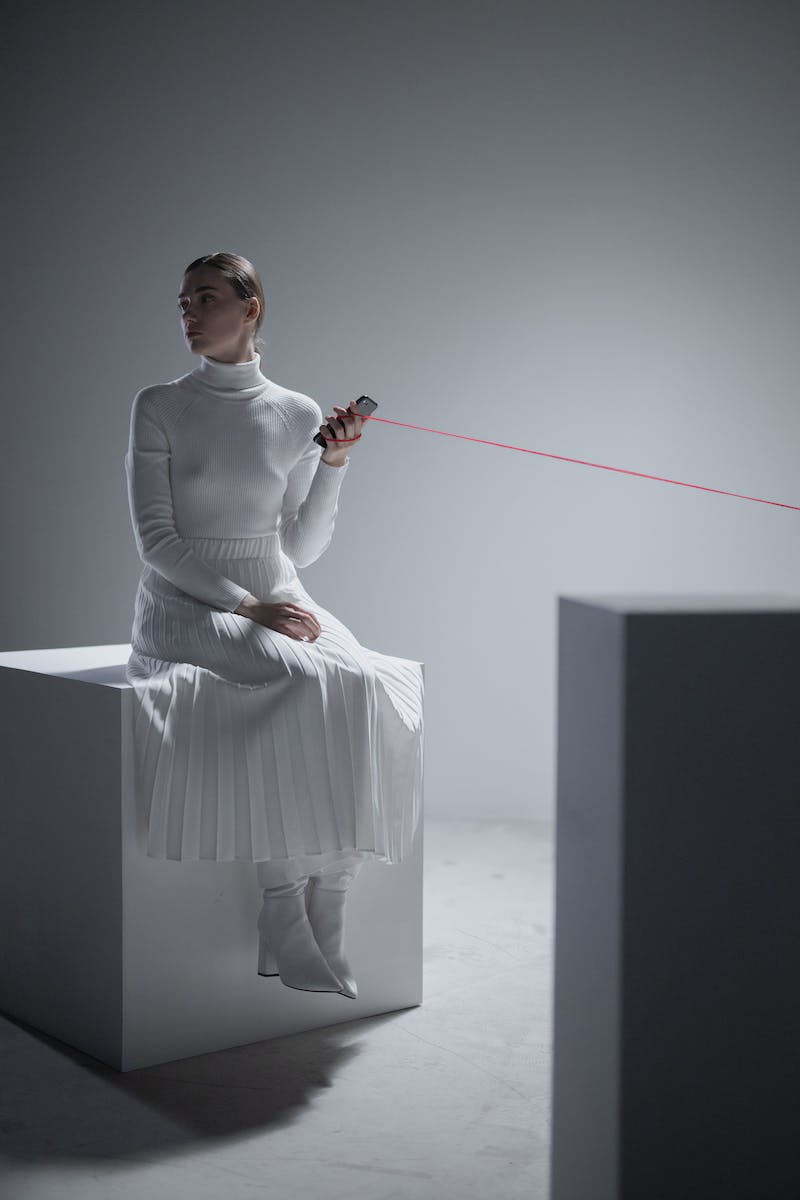 Introduction to Wifi
• Wifi is a wireless networking technology that allows devices to connect to the internet without cables.
• It provides convenience, mobility, and fast internet access for various devices.
• Wifi has become an essential part of our daily lives, enabling seamless communication and access to information.
• It operates on radio frequencies and uses encryption to ensure secure data transmission.
Photo by Pexels
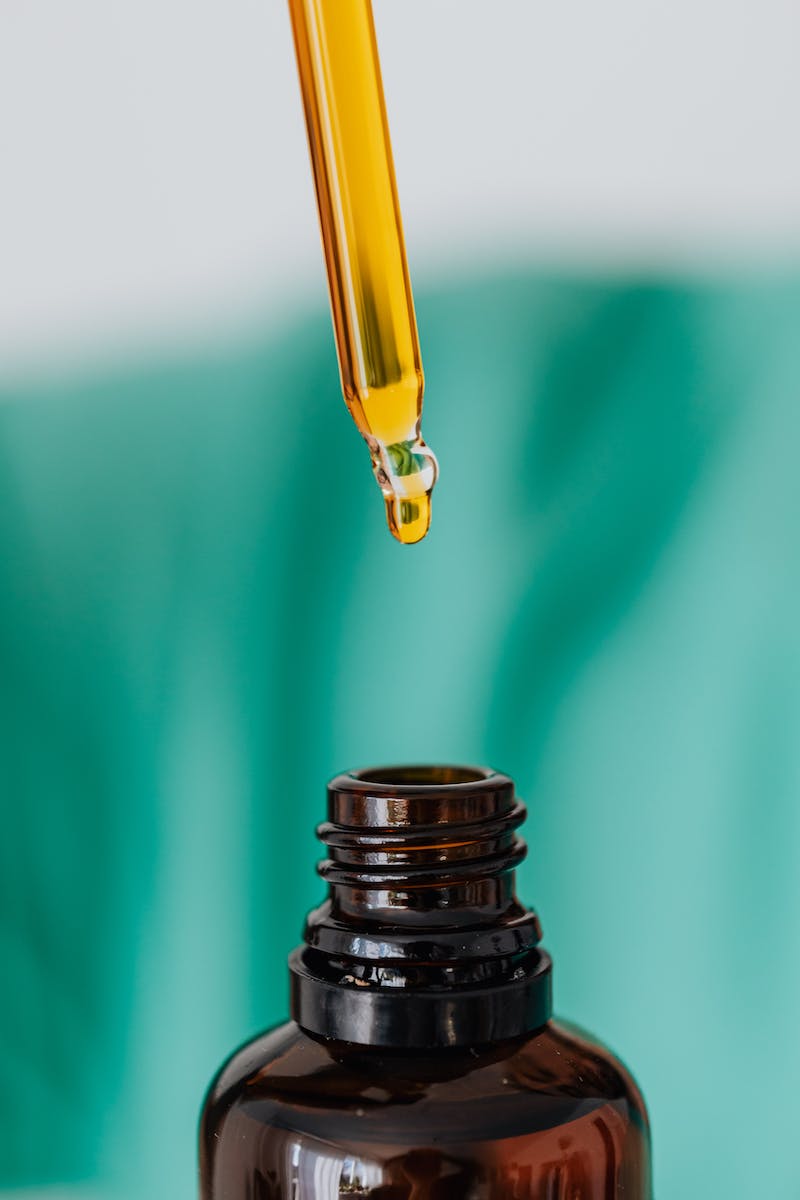 Understanding the Substance Protocol
• The Substance Protocol is a decentralized data synchronization protocol.
• It enables real-time collaboration and secure synchronization across multiple devices.
• Substance Protocol ensures data consistency and integrity through a distributed network of nodes.
• It is designed to be open, scalable, and flexible, supporting various data types and applications.
Photo by Pexels
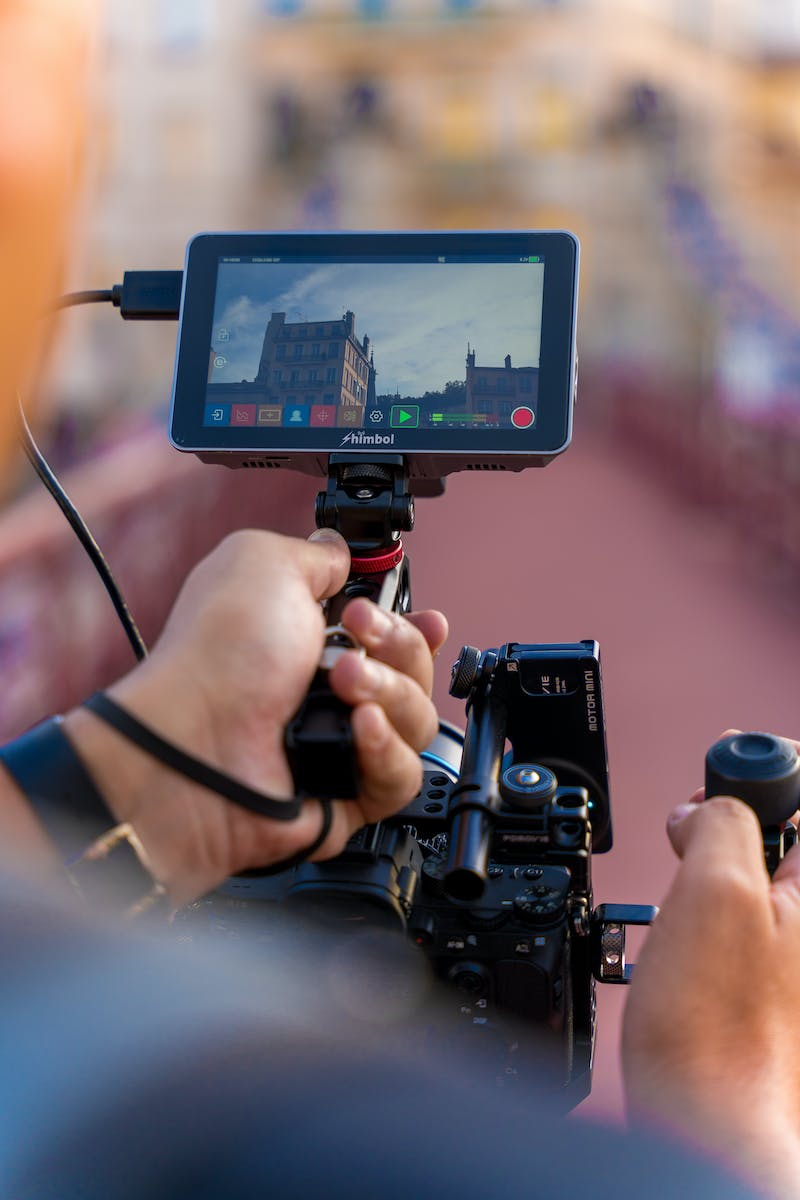 The Influence of Dutch Technology
• Dutch technology has made significant contributions to the development of Wifi and the Substance Protocol.
• The Netherlands is known for its innovation and expertise in the field of wireless communication.
• Dutch companies and research institutions have played a crucial role in advancing these technologies globally.
• Their contributions have shaped the modern connected world we live in today.
Photo by Pexels
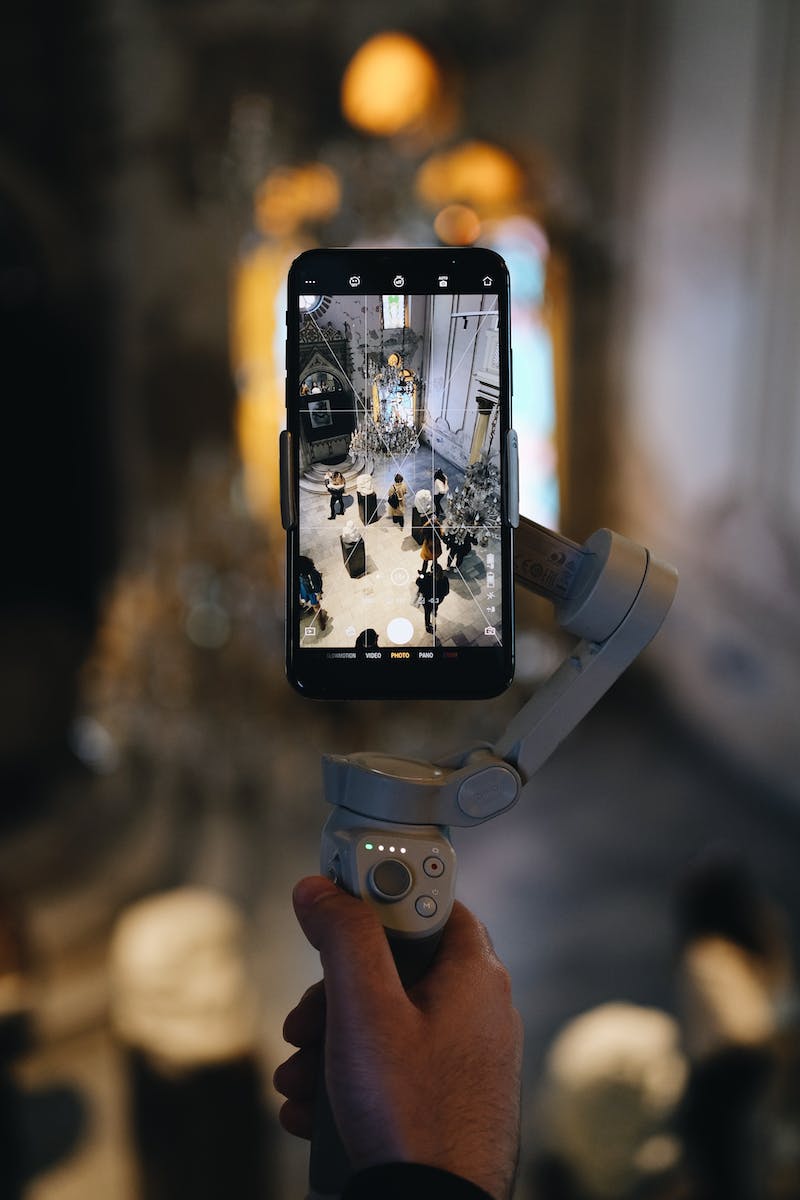 Conclusion
• Wifi and the Substance Protocol have revolutionized the way we connect and share information.
• They have enabled seamless communication, collaboration, and access to a wealth of knowledge.
• As technology continues to evolve, these advancements will play an even more significant role in our lives.
• Let's embrace the power of Wifi and the Substance Protocol to drive innovation and shape a better future.
Photo by Pexels